Employability & Living Skills Group
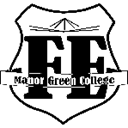 Student Name
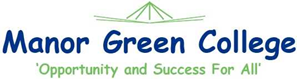 Community visit
English
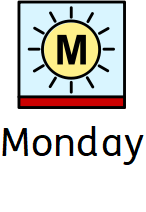 Transition 
with Mr Court
Bewbush Community Centre
Maths
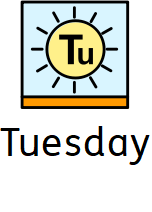 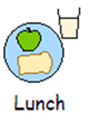 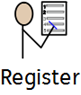 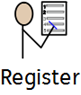 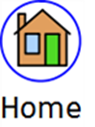 Digital
Skills
On site Work Experience
Cafe or Shop
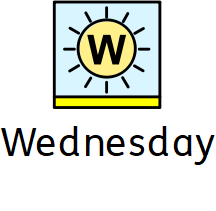 Carousel
Student Enterprise Projects
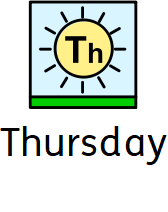 Creative Arts Choice
ART
FE Social Time
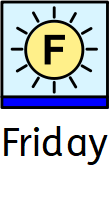 2024-25
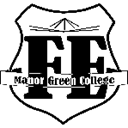 Preparation for Independence Group
Student Name
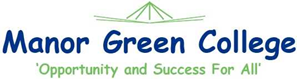 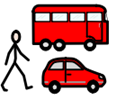 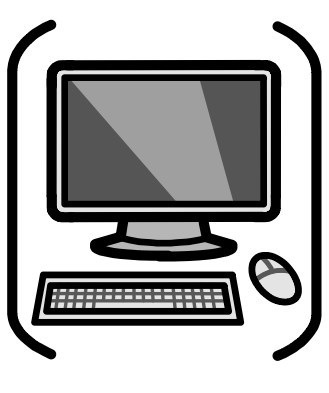 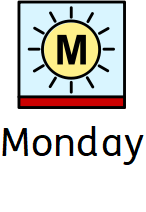 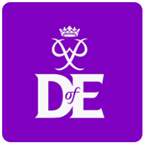 Digital Skills
Community visit
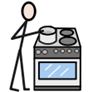 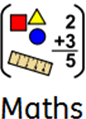 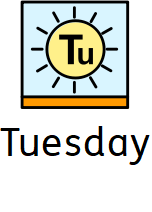 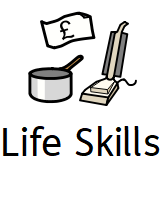 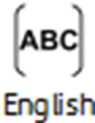 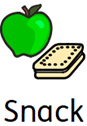 Cooking
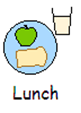 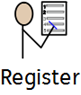 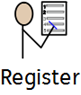 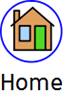 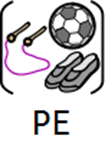 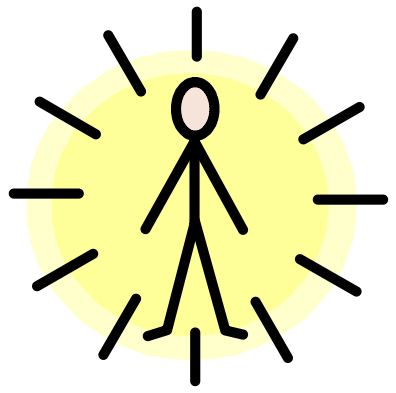 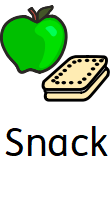 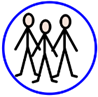 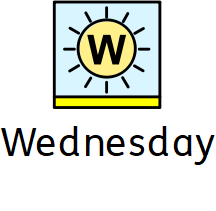 RSHE
Mindfulness
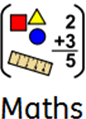 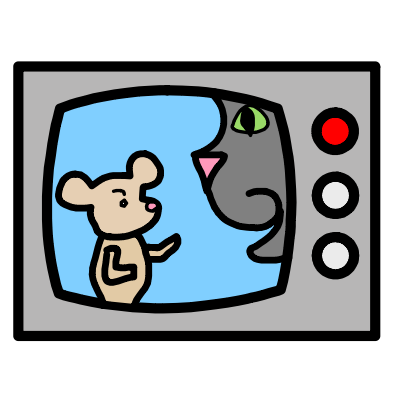 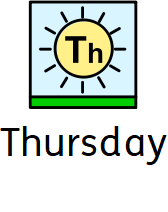 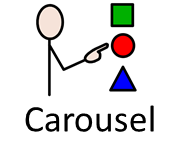 Animation
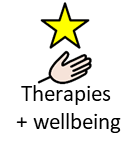 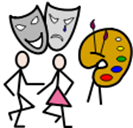 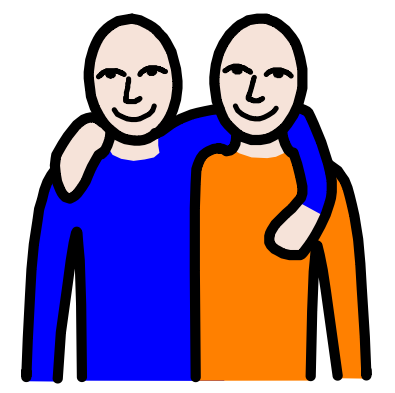 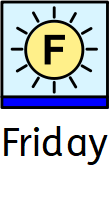 FE Social Time
Creative Arts
2024-25
Skills for Life Group
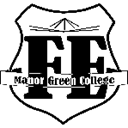 StudentName
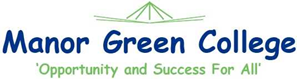 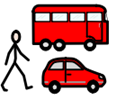 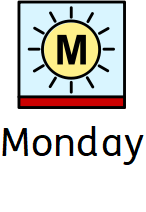 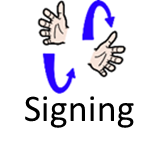 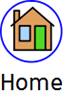 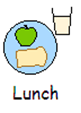 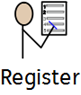 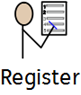 Community visit
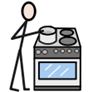 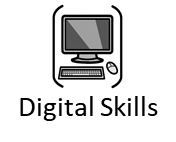 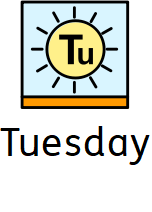 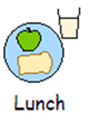 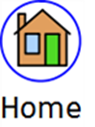 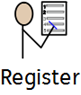 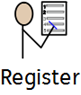 Cooking
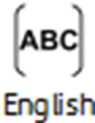 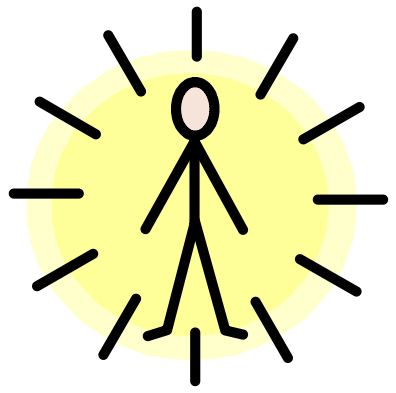 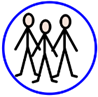 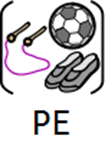 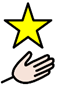 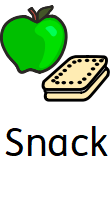 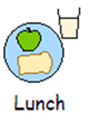 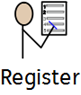 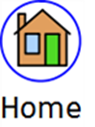 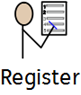 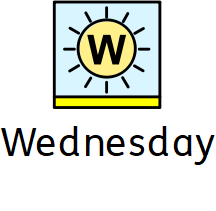 Therapies 
+ wellbeing
RSHE
Mindfulness
Mindfulness
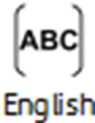 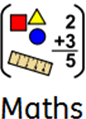 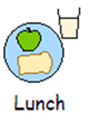 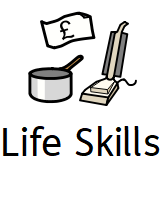 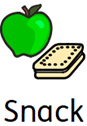 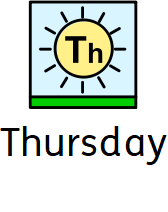 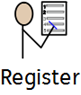 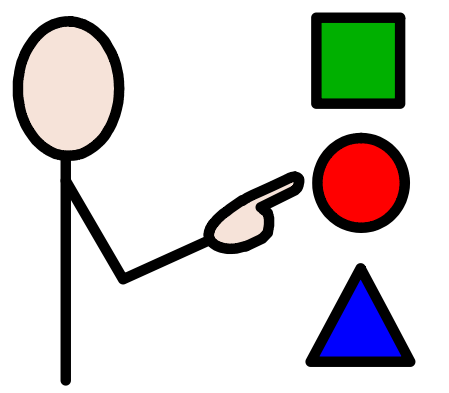 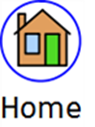 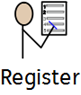 Carousel
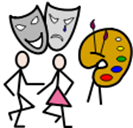 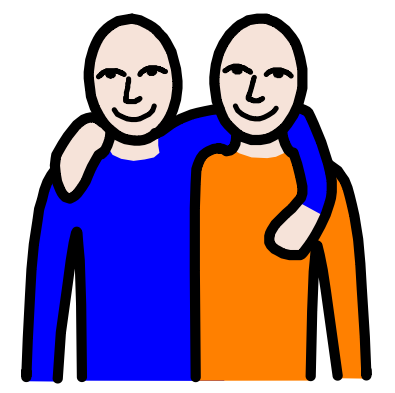 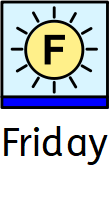 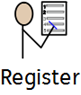 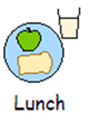 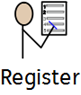 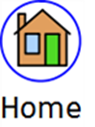 Creative Arts Choice
FE Social Time
2024-25